Fig. 1. Ninety-minute SBP values (% change from baseline) obtained on each animal, aggregated to calculate average ...
Alcohol Alcohol, Volume 48, Issue 2, March/April 2013, Pages 131–137, https://doi.org/10.1093/alcalc/ags090
The content of this slide may be subject to copyright: please see the slide notes for details.
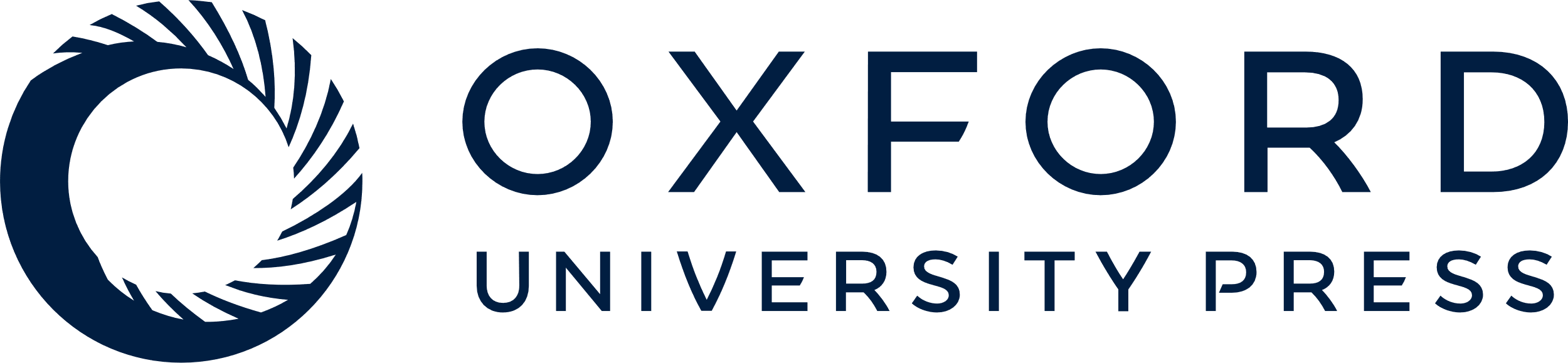 [Speaker Notes: Fig. 1. Ninety-minute SBP values (% change from baseline) obtained on each animal, aggregated to calculate average weekly results. Values are mean ± SEM, n = 6–7 rats/group. SBP was continuously monitored over a 24-h period following ethanol administration. Over the entire course of the 5-week study, SBP increases were transient and occurred between 60 and 90 min after ethanol binge administration, with SBP returning to pre-ethanol binge values at ∼10–11 h post-ethanol binge. For clarity, in this report, only 90-min BP changes are reported. *Indicates significantly different from values within the same experimental group, P < 0.001. **Indicates binge value significantly greater than CON group at all weeks and binge + carvedilol (20 mg/kg/day) values at 1, 2, 4 and 5 weeks (P < 0.001). #Indicates significantly greater than the CON group at 3, 4 and 5 weeks (P < 0.001).


Unless provided in the caption above, the following copyright applies to the content of this slide: © The Author 2012. Medical Council on Alcohol and Oxford University Press. All rights reserved]